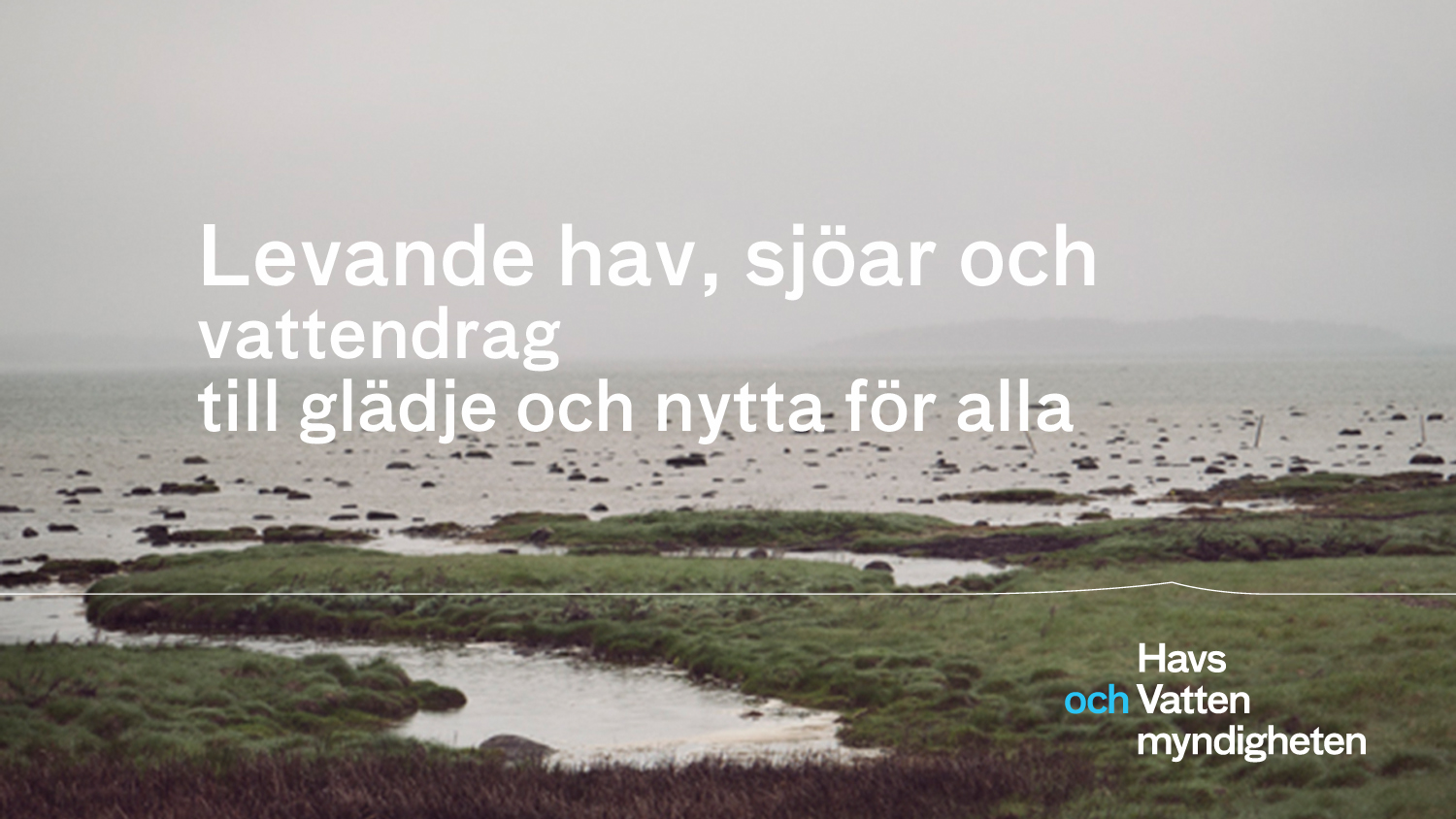 Skriv ditt namn här
2019-09-11
1
[Speaker Notes: Extra viktig. 

Presentation av dig själv, HaV och ditt ämne.]
Instruktion från regeringen
1 § Havs- och vattenmyndigheten är förvaltningsmyndighet på miljöområdet för frågor om bevarande, restaurering och hållbart nyttjande av sjöar, vattendrag och hav.

2 § Myndigheten ska inom sitt ansvarsområde vara pådrivande, stödjande och samlande vid genomförandet av miljöpolitiken och   verka för en hållbar förvaltning av fiskeresurserna.
2019-09-11
2
[Speaker Notes: Extra viktig

Tillhör miljödepartementet 
Startade 1 juli 2011
Har regeringens uppdrag att genomföra en sammanhållen svensk politik för sjöar, hav och vattendrag
Bereder fiskefrågor åt landsbygdsdepartementet]
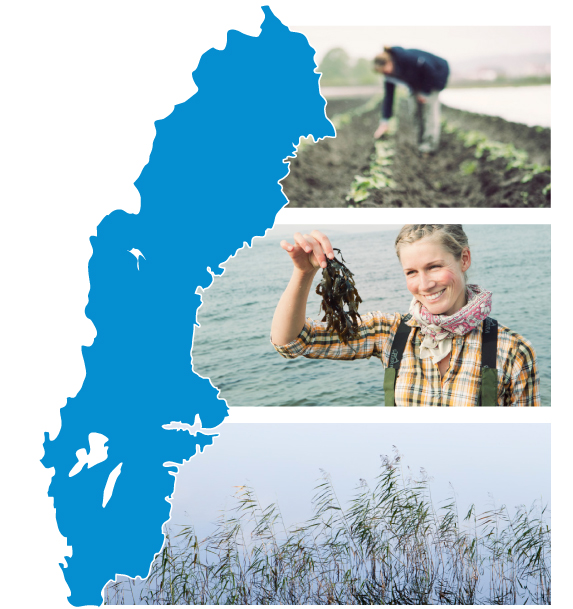 Sveriges miljömål – HaV:s ansvar
Ingen övergödning 
Levande sjöar och vattendrag
Hav i balans samt levande kust och skärgård
2019-09-11
3
[Speaker Notes: Extra viktig

HaV ansvarar för tre av Sveriges 16 miljömål, nämligen:
-Ingen övergödning 
-Levande sjöar och vattendrag 
-Hav i balans samt levande kust och skärgård

16 miljömål beslutade av riksdagen 
De stora miljöproblemen i Sverige lösta till år 2020
Löfte till framtida generationer]
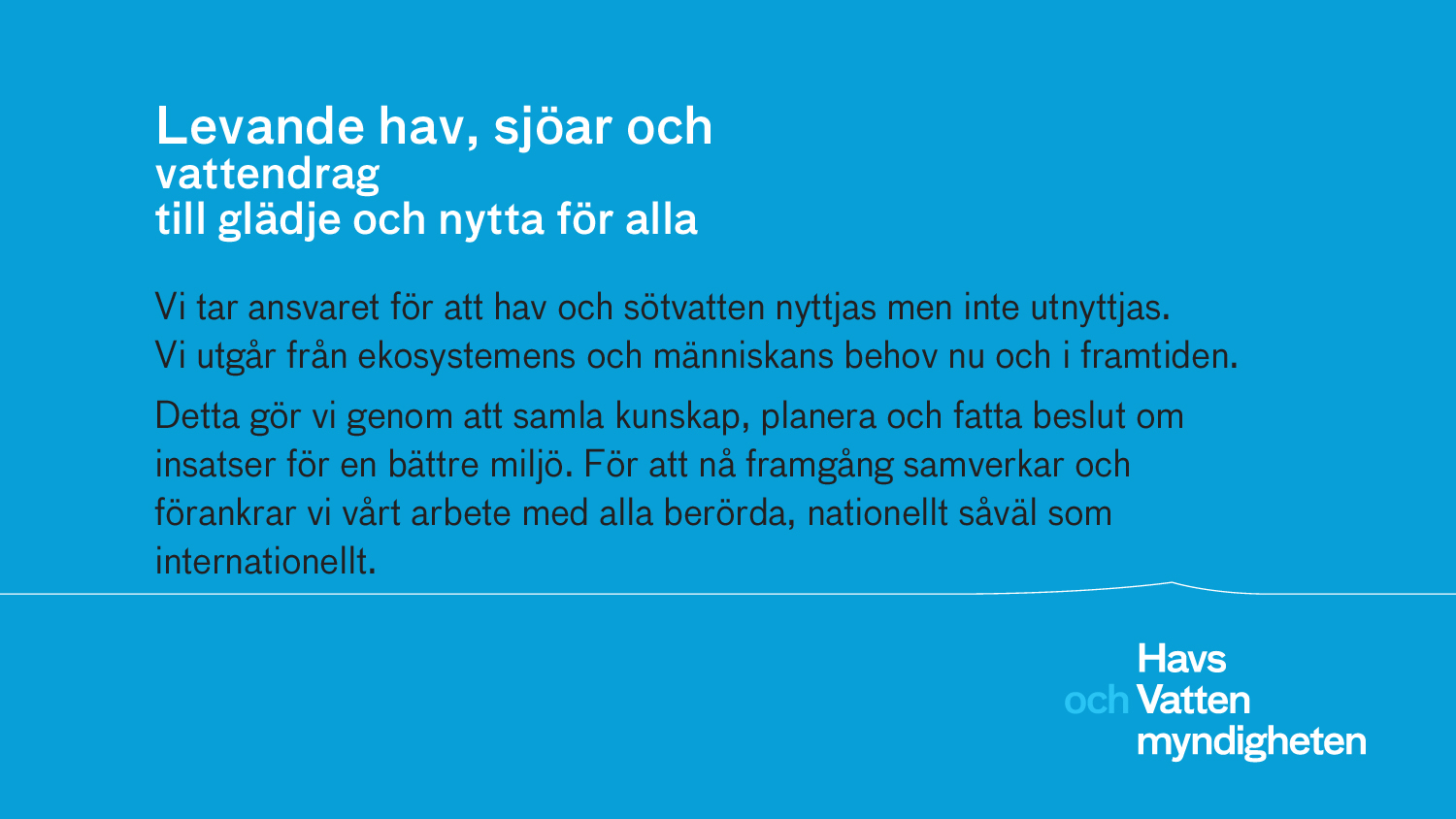 [Speaker Notes: Extra viktig

Detta är HaV:s vision, vår bild av hur framtiden ska se ut. Viktiga begrepp i visionen är att resursen ska kunna nyttjas för människans behov – men att man alltid måste utgå från ekosystemets förutsättningar.  Samverkan, dialog och öppenhet  ser vi som en förutsättning för att lyckas. 

Den korta varianten (hissversionen) lyder: ”Levande hav, sjöar och vattendrag till glädje och nytta för alla”.]
Vägen dit
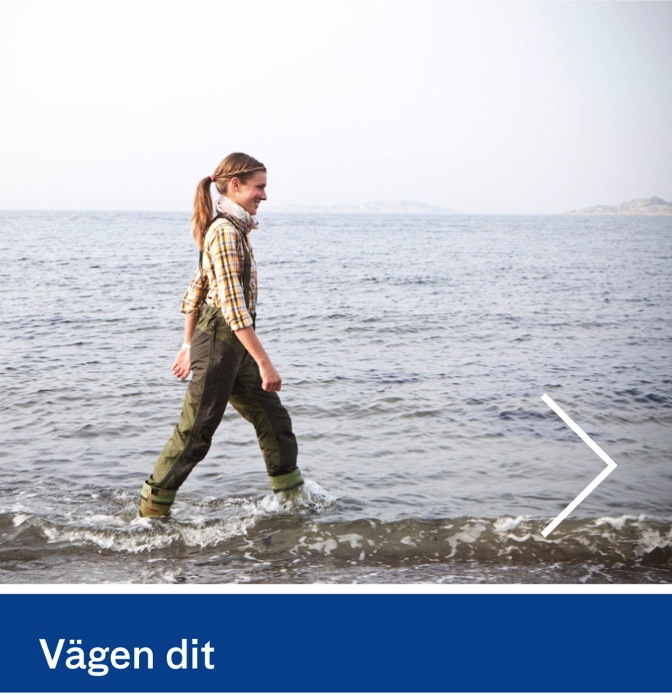 Vattenförvaltning
Havsförvaltning
Fiskeriförvaltning
Fysisk planering till havs
2019-09-11
5
[Speaker Notes: Extra viktig

För att nå de miljömål vi har ansvar för arbetar vi med:

Vattenförvaltning, havsförvaltning, fiskeriförvaltning och fysisk planering till havs.

Fysisk planering till havs är ett helt nytt uppdrag, på land har det funnits länge. 

Fysisk planering till havs handlar om att planera våra hav så att alla intressen kan mötas – till exempel vindkraft, fiske, sjöfart och rekreation – utan att vi riskerar ekosystemens funktion.]
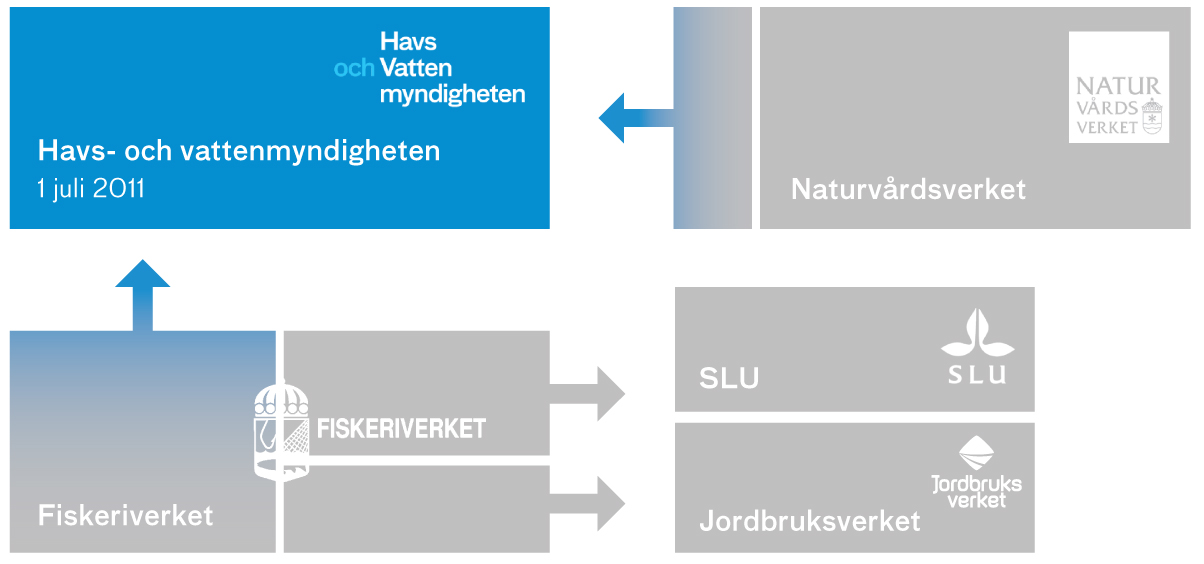 2019-09-11
6
HaV
Cirka 300 anställda
Huvudkontor i Göteborg
Fiskerikontroll i Simrishamn, Karlskrona, Västra Frölunda
Ny avdelning för digital utveckling
2019-09-11
7
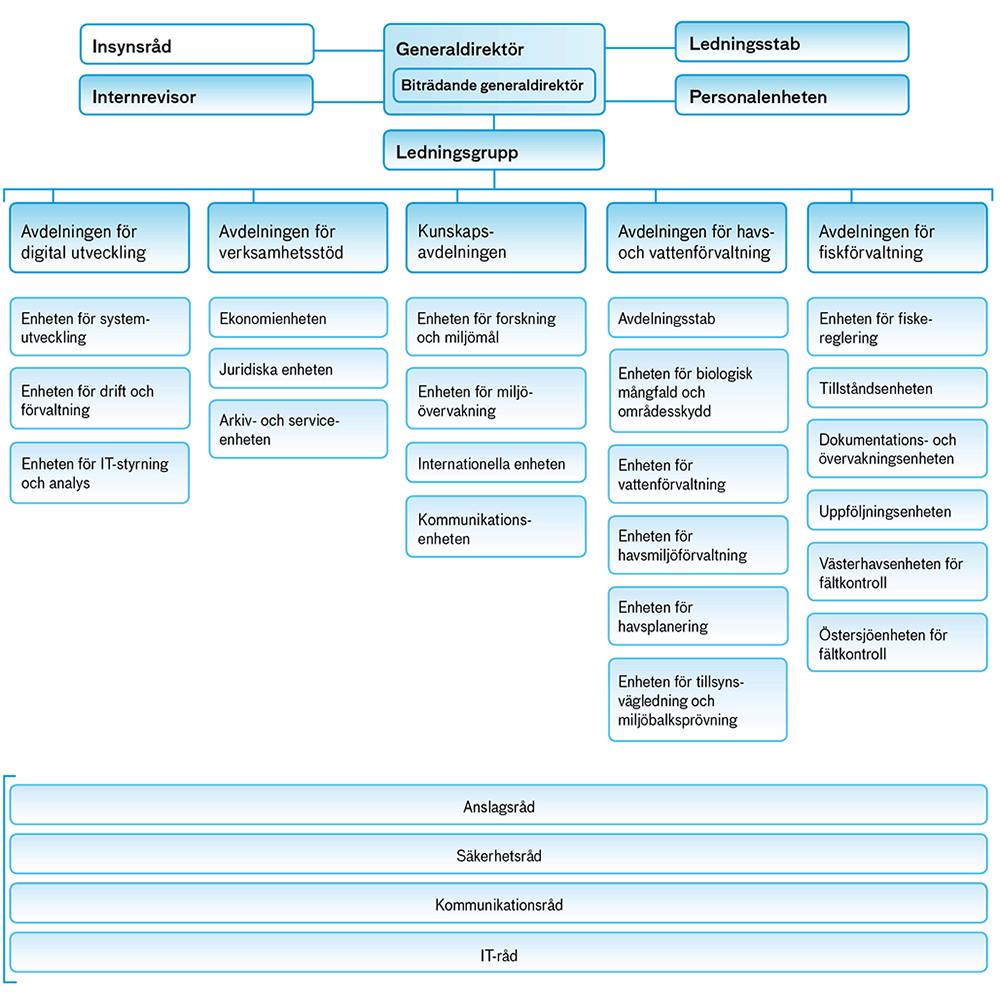 Nuvarande organisation
Stab
Kommunikation
2019-09-11
8
HaV ansvarar för att genomföra Sveriges åtaganden
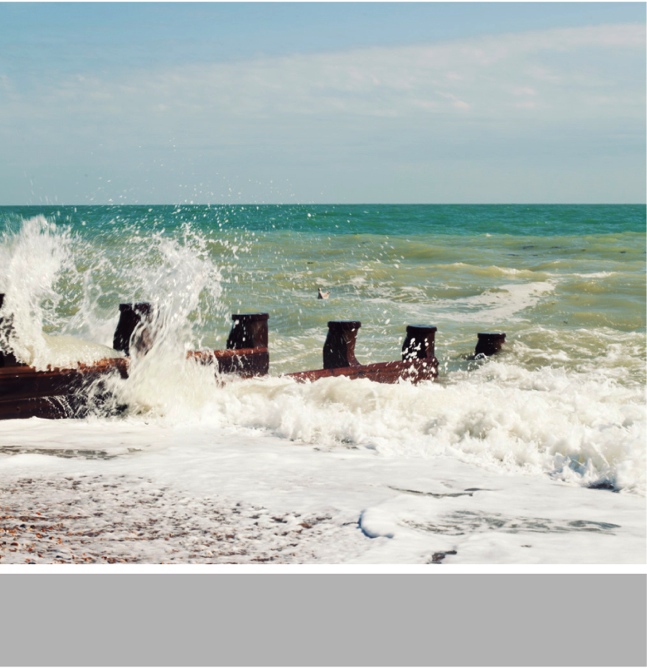 Tre av Sveriges sexton miljömål
 EU:s havsmiljödirektiv
 EU:s vattendirektiv
 EU:s och Sveriges fiskeripolitik
 Regionala konventionerna          OSPAR och HELCOM
2019-09-11
9
Kunskapsavdelningen
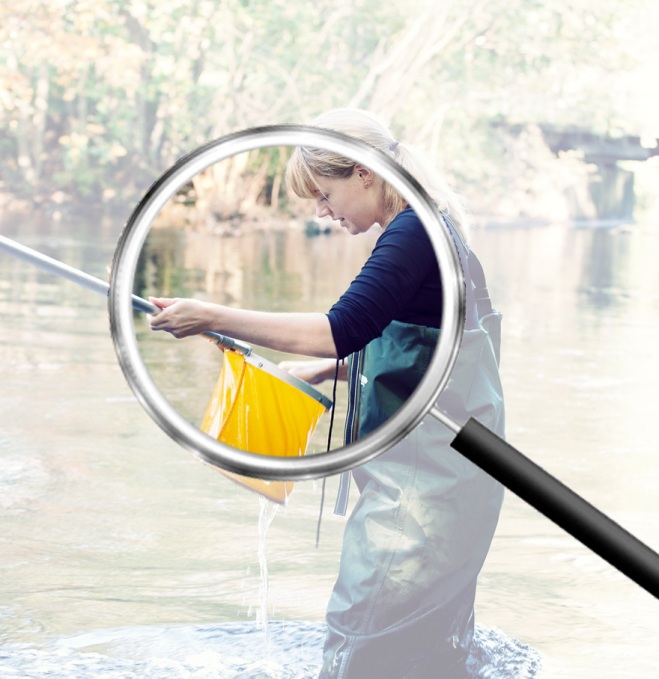 Kommunikation och kunskapsspridning
Rapportering om tillståndet i miljön
Uppföljning av miljömålen och Agenda 2030
Miljöövervakning av hav och sötvatten 
Forskning till stöd för förvaltningen
Internationellt utvecklingssamarbete
2019-09-11
10
Avdelning för havs- och vattenförvaltning
Samordna Sveriges arbete med:
	- EU:s havsmiljödirektiv
	- EU:s vattendirektiv
	- EU:s habitatdirektiv
	- OSPAR och HELCOM
Fysisk planering till havs
Områdesskydd
Restaurering, biologisk mångfald
Prövning och tillsyn
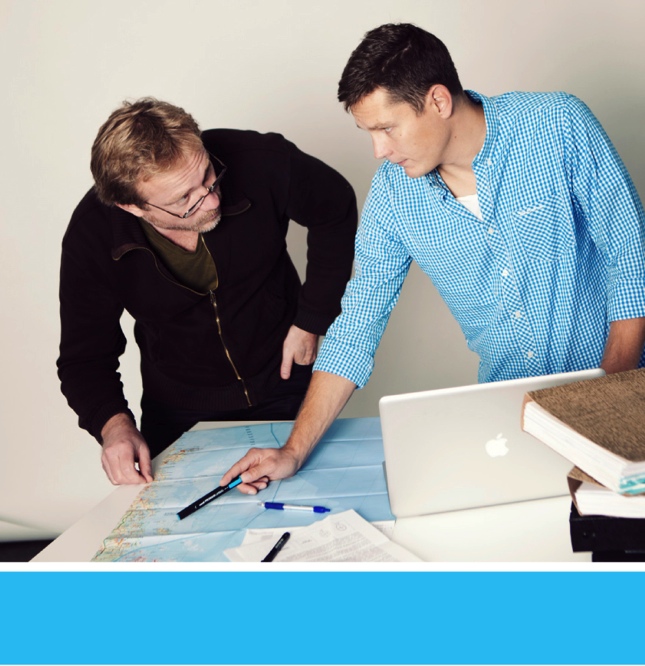 2019-09-11
11
Avdelning för fiskförvaltning
Stöd till regeringskansliet i EU-arbetet
Teknisk reglering – när, var och hur får man fiska?
Licenser och tillstånd – vem får fiska?
Registrering, kvalitetssäkring och analys av uppgifter från fiske och försäljningsled
Kvotuppföljning
Kontroll av landningar och försäljningsled
Övervakning & uppföljning av regelefterlevnad
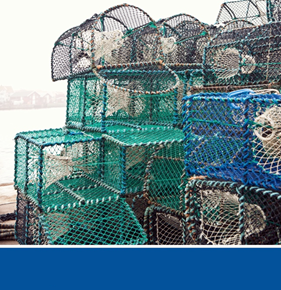 2019-09-11
12
Avdelning för verksamhetsstöd
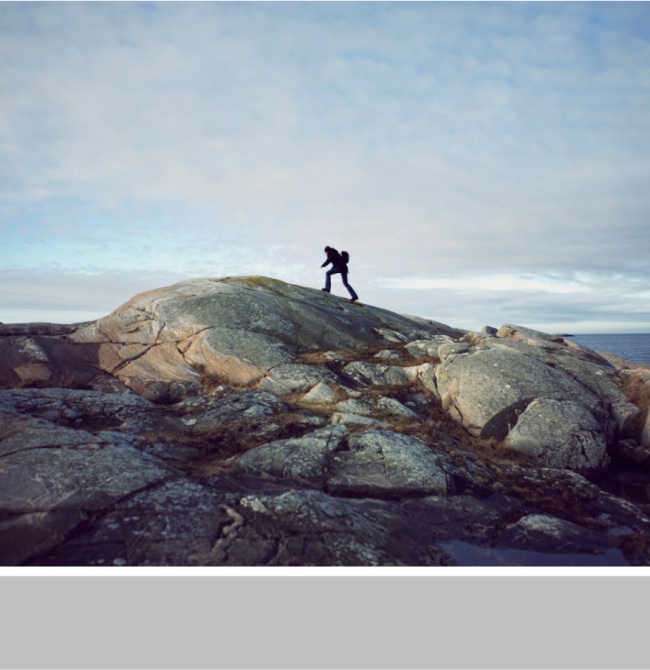 Juridiska processer
Ekonomi processer – finansiering, budgetering, anslagshantering, bokföring, uppföljning och redovisning
Verksamhetsprocesser – planering, uppföljning, redovisning
2019-09-11
13
Avdelning för digital utveckling
Utveckling och förvaltning av myndighetens IT-system 
Samordning av arbetet med digital verksamhetsutveckling
IT-strategisk planering, arkitektur, informationssäkerhet och processtöd
2019-09-11
14
EU:s vattendirektiv
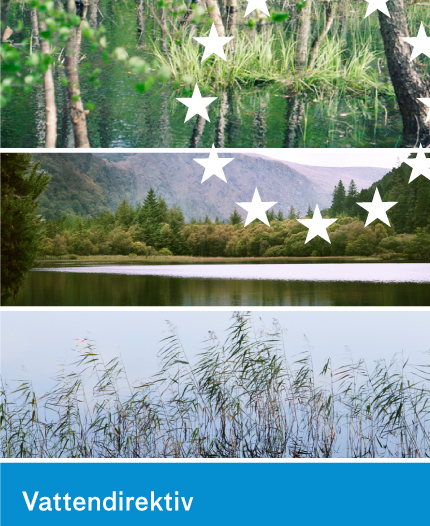 Trädde i kraft år 2000 och blev del av svensk lag 2004
Skydda och förbättra miljön i sjöar, åar, floder och kustvatten
Även grundvatten och grundvattenberoende våtmarker skyddas
2019-09-11
15
EU:s havsmiljödirektiv
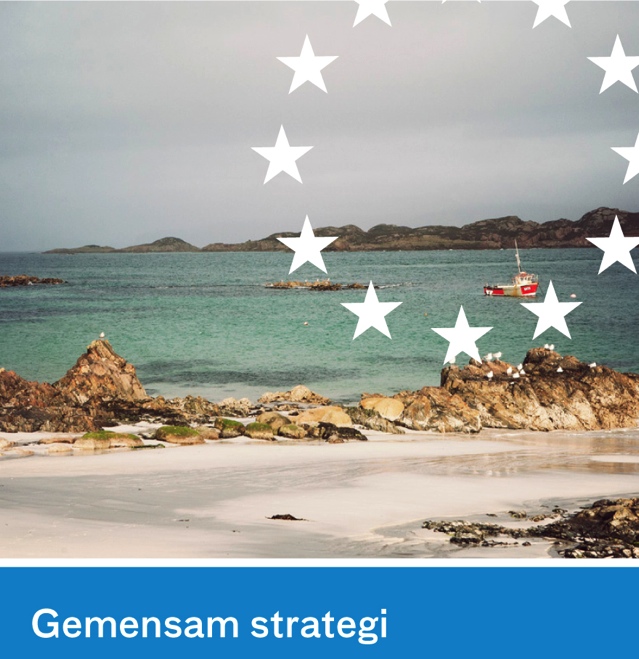 Gemensam strategi för medlemsländerna,   juli 2008
Havens ekosystem ska ha god miljöstatus    år 2020
Gäller alla EU:s marina vatten, inklusive ekonomiska zonen
HaV ansvarar för Sveriges åtaganden
2019-09-11
16
EU:s fiskeripolitik
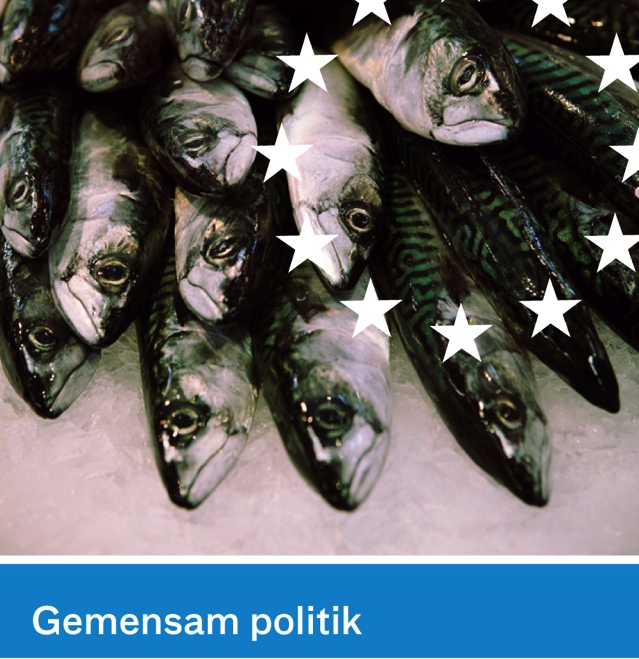 Gemensamma regler för alla EU-länder
Beslutas gemensamt av medlemsländerna
Likvärdig fiskerikontroll
Nödvändigt för att kunna förvalta våra fiskbestånd
En ny grundförordning gäller från 2014
2019-09-11
17
Regionala miljökonventioner
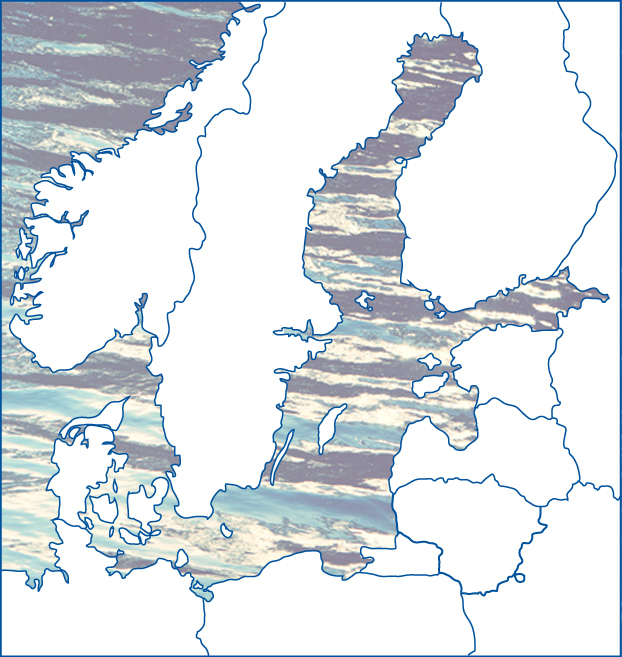 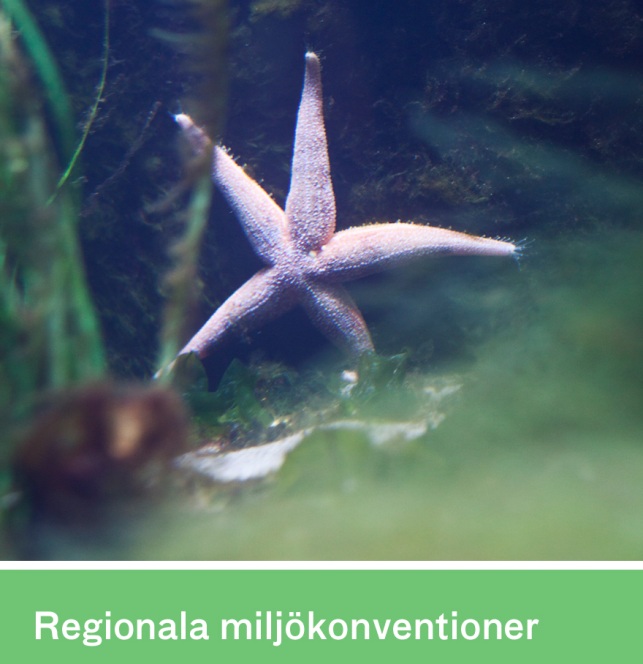 OSPAR – till skydd för marina miljön i Nordostatlanten
15 stater och EU-kommissionen
HELCOM – till skydd för Östersjöns miljö
9 stater och EU-kommissionen
2019-09-11
18
Helcom Baltic Sea Action Plan
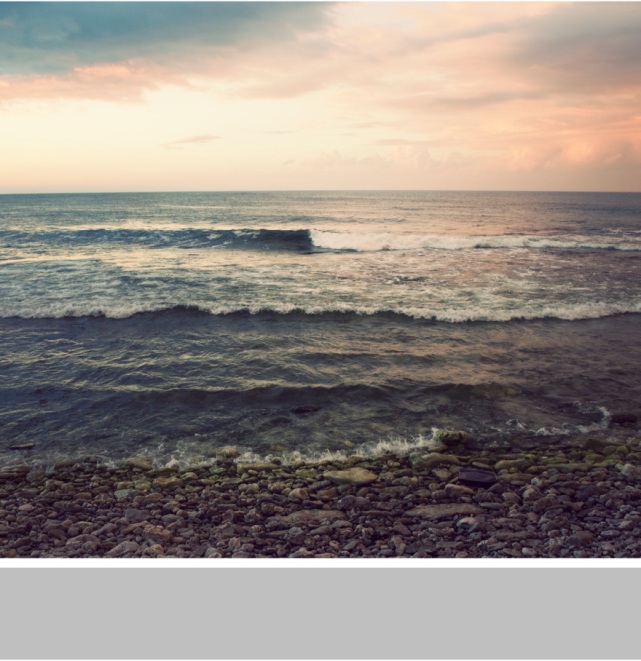 Ministerbeslut 2007 inom ramen för HELCOM
Egentliga Östersjön, Öresund och Kattegatt
Målet - god ekologisk status till år 2021
Nationella implementeringsplaner till år 2010
Utvärderas vid ett ministermöte 2013.
2019-09-11
19
Fysisk planering av territorialhavet och 		     svensk ekonomisk zon
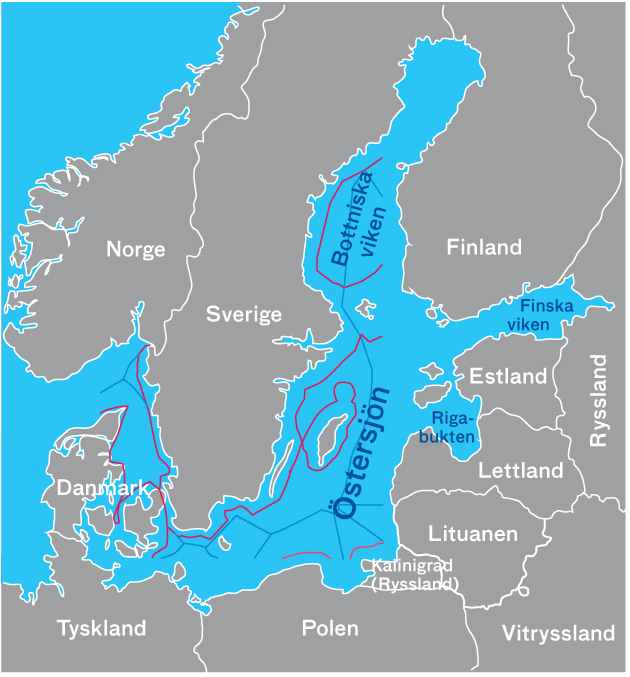 Planering på djupet – fysisk planering av havet
Slutbetänkande till regeringen december 2010
HaV samordnar, kustlänsstyrelserna bistår
Samverkan med kommuner och sektorsmyndigheter
Proposition bereds i Regeringskansliet
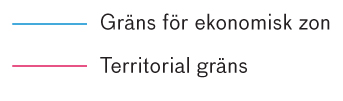 2019-09-11
20
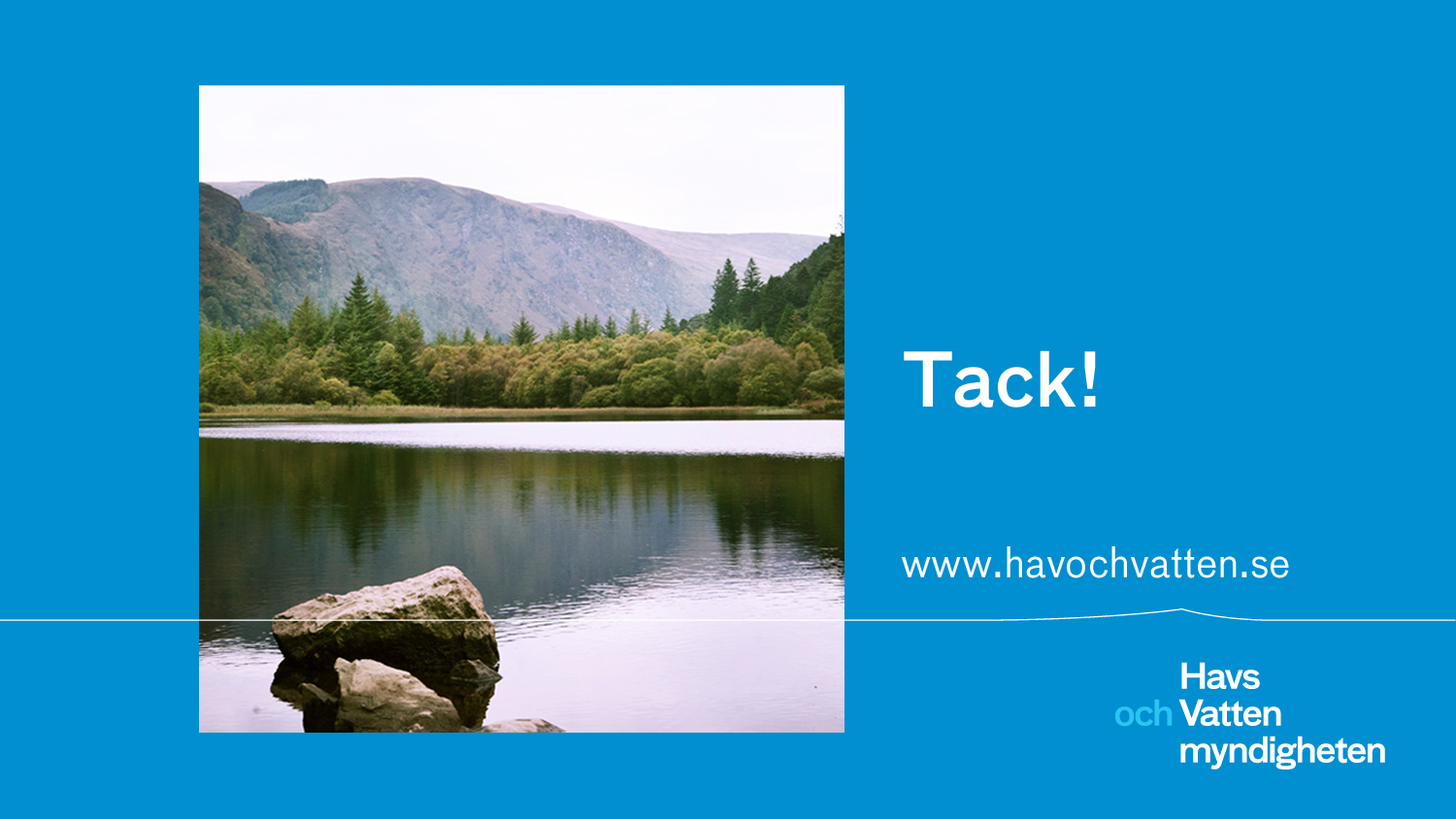 2019-09-11
21